ESA - FGD divisional Meeting Q1-2024PFAS update
PFAS: Timeline „old & assumed new“
We are here

End of open public consultation 25th Nov.
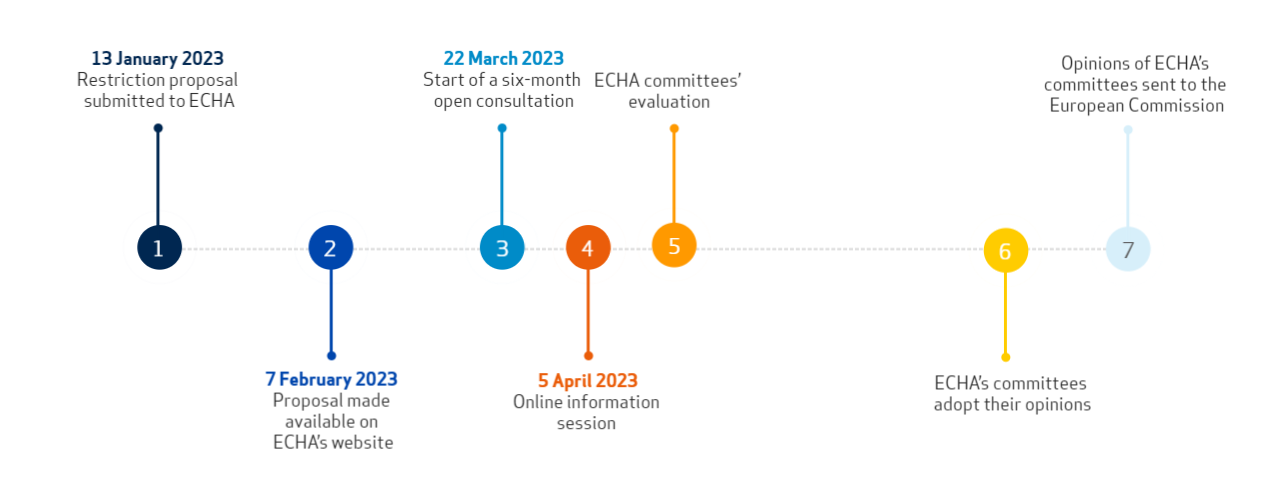 Timeline „old“
With end of open public consultation and ECHA presenting opinion to EU
NO RETURN
31.12.2023 ECHA presents opinion/proposal of bannning PFAS to EU
2
PFAS: Timeline „old & assumed new“
We are here

End of open public consultation 25th Nov.
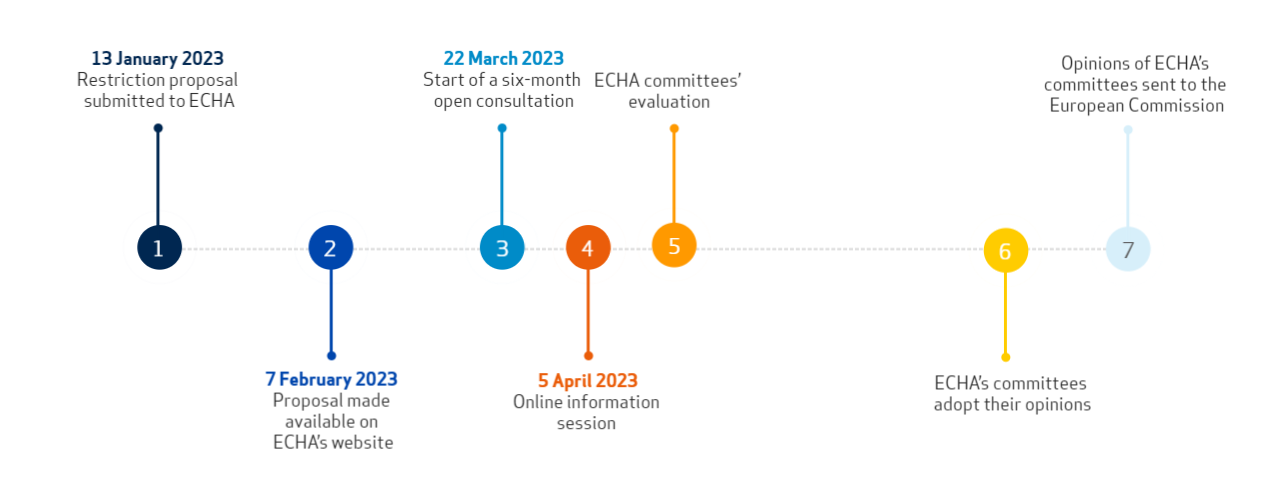 Timeline „old“
With end of open public consultation and ECHA presenting opinion to EU
NO RETURN
31.12.2023 ECHA presents opinion/proposal of bannning PFAS to EU
2030 (assumed) vote for acceptance
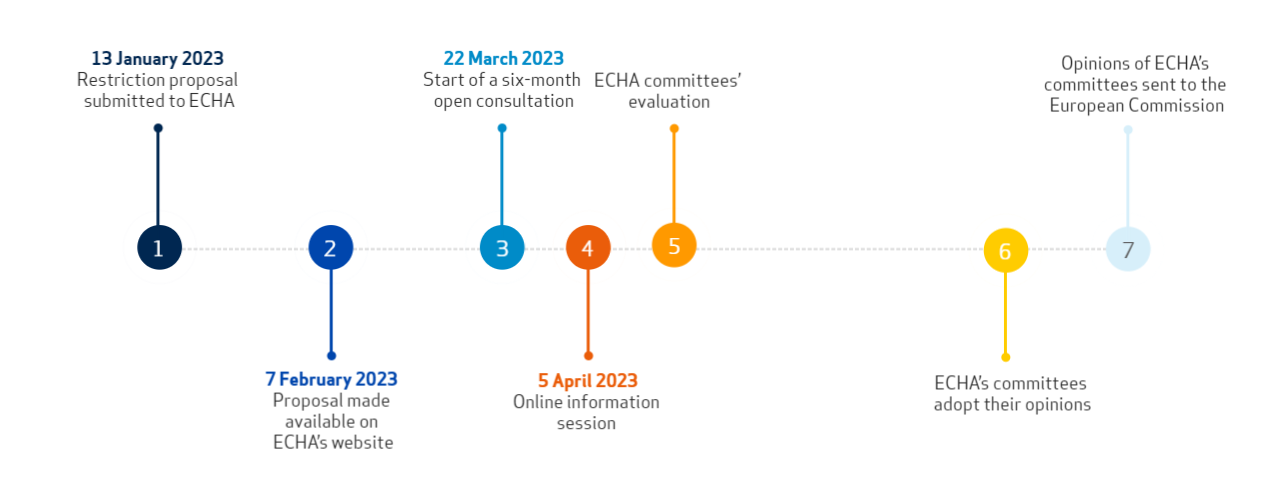 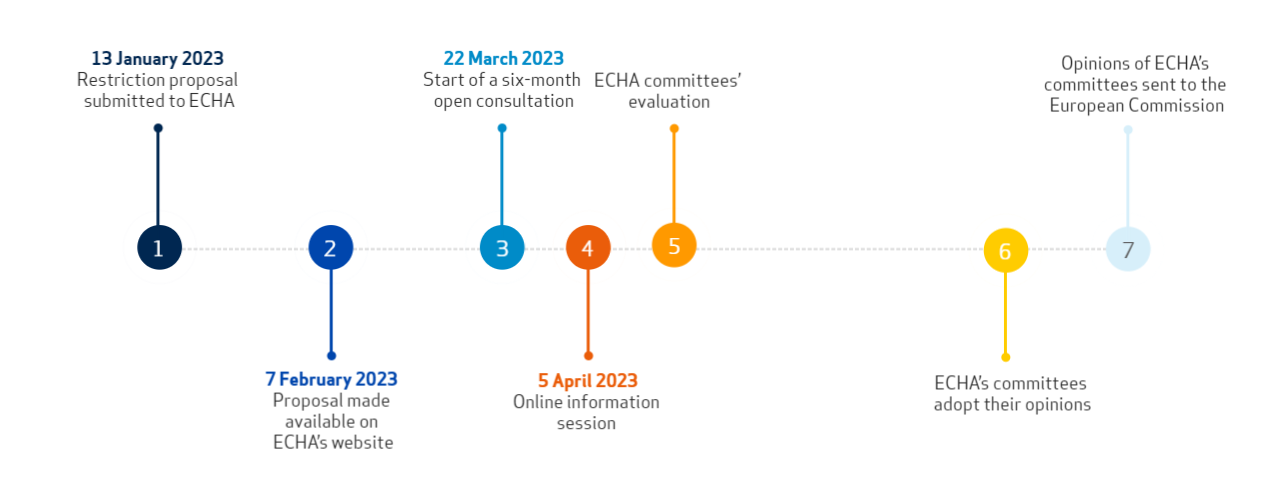 New open public consult.2 month
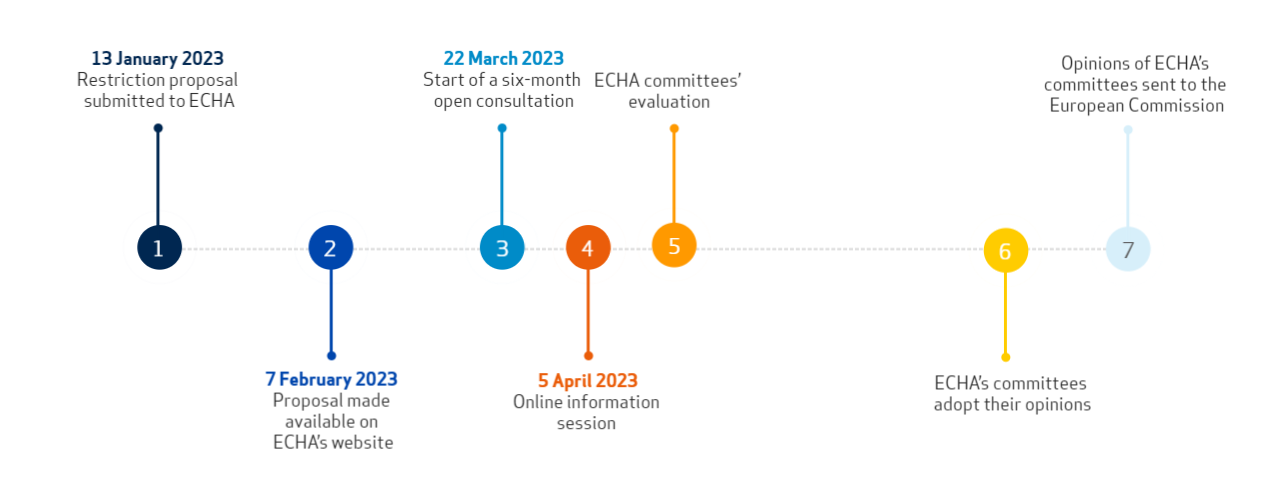 Evaluation and aswer 
by Q1-Q2 2026
assumed: 13years derogationtime for PTFE

(because of production substances and end of life cycle)
Timeline „new“
Answering all participation letters
9month assumed by End of 2024
Release of interim proposal
by Q3-Q4 2026
Final proposal to EU (assumed Q4/2028)
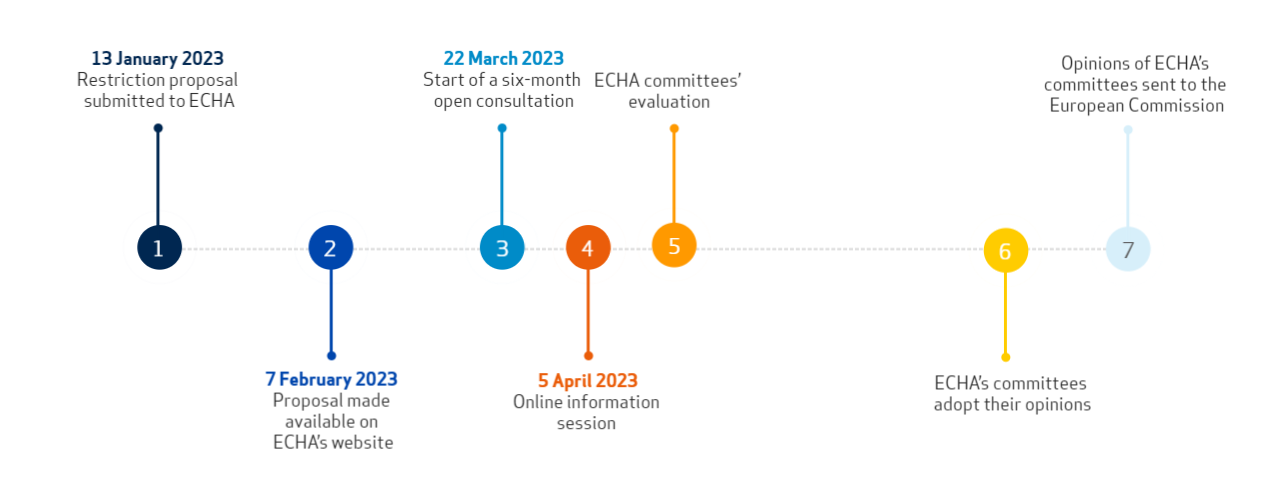 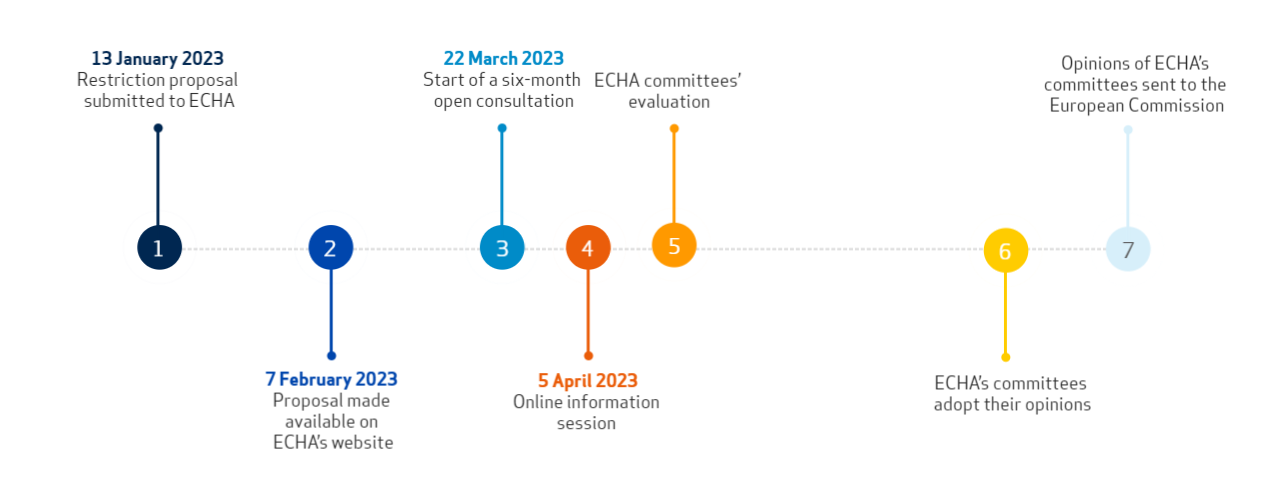 9
8
Working in regulatory comitee by Q4 2027
Q1-Q2/2025 ECHA presents new proposal
assumed 2029 EU comission to decide if new proposal is OK followed by formal vote
all further timeline „assumed only“
3
PFAS: Timeline „old & assumed new“
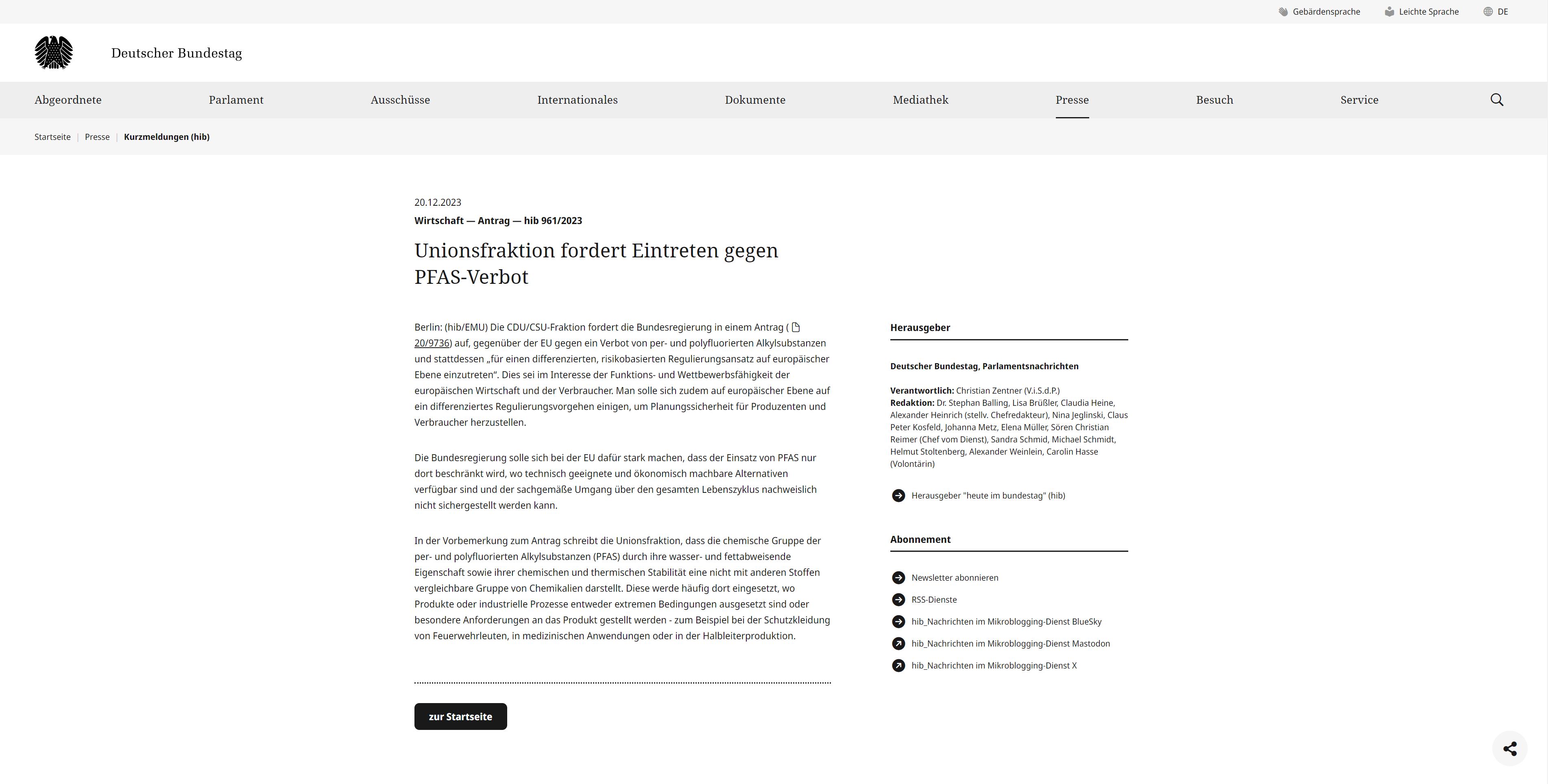 https://www.bundestag.de/presse/hib/kurzmeldungen-984336
4